Year 1 MathsShape Quiz
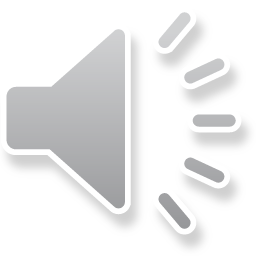 Today in maths we are going to see how much we can remember about 2D and 3D shapes.
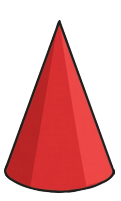 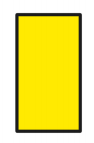 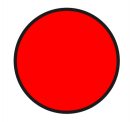 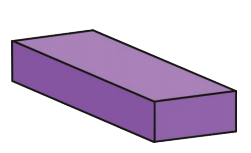 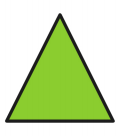 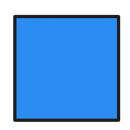 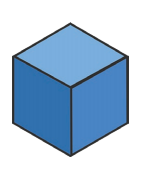 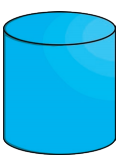 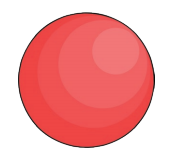 2D
3D
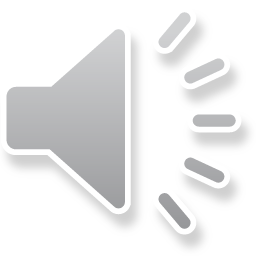 Lets start with 2D shapes. Work out which 2D shape it is from the clues.
I have 4 sides.

2 sides are long and 2 sides are short. 

I have 4 corners. 

What shape am I?
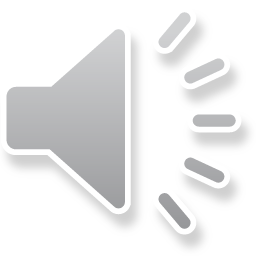 Work out which 2D shape it is from the clues.
I have 3 sides.

I have 3 corners. 

What shape am I?
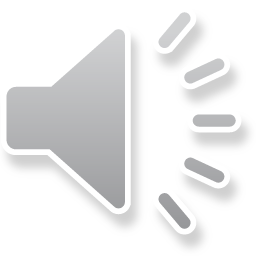 Work out which 2D shape it is from the clues.
I have 1 side.

I have 0 corners. 

What shape am I?
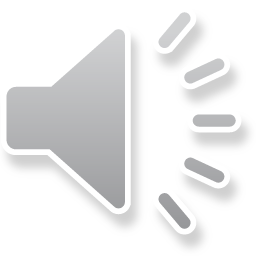 Work out which 2D shape it is from the clues.
I have 4 sides.

All of my sides are the same length. 

I have 4 corners. 

What shape am I?
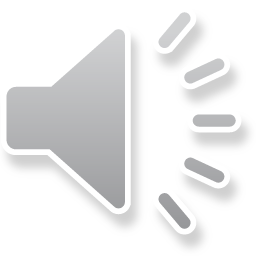 Now lets look at 3D shapes. Work out which 3D shape it is from the clues.
I have 6 faces. All of my faces are the same size.

I have 12 edges.

I have 8 vertices. 

What shape am I?
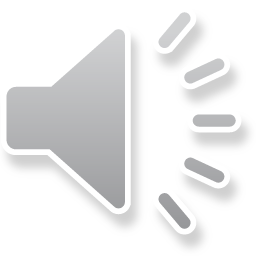 Work out which 3D shape it is from the clues.
I have 1 face. 

I have 0 edges.

I have 0 vertices. 

What shape am I?
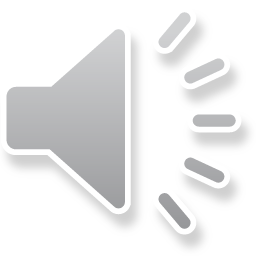 Work out which 3D shape it is from the clues.
I have 2 faces. 

I have 1 edge.

I have 1 vertice. 

What shape am I?
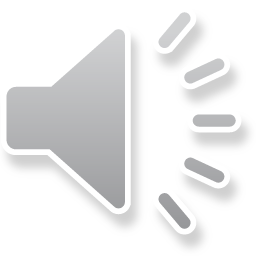 Work out which 3D shape it is from the clues.
I have 3 faces. 

I have 2 edges.

I have 0 vertices. 

What shape am I?
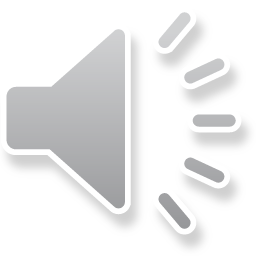 Answers
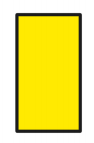 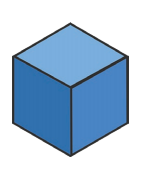 Slide 3 – rectangle			Slide 7 – cube

Slide 4 -  triangle			Slide 8 – sphere

Slide 5 – circle				Slide 9 – cone

Slide 6 – square			Slide 10 - cylinder
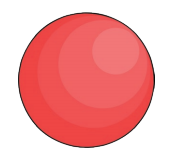 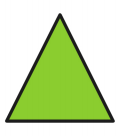 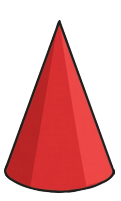 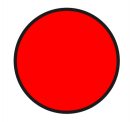 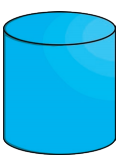 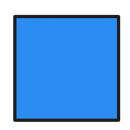